Ekklesia: a called out assembly
belonging to the Lord. Mt 16:18
Pictures of God’s People
“I will build my church;
 and the gates of hell shall not prevail against it.”
Mt 16:7
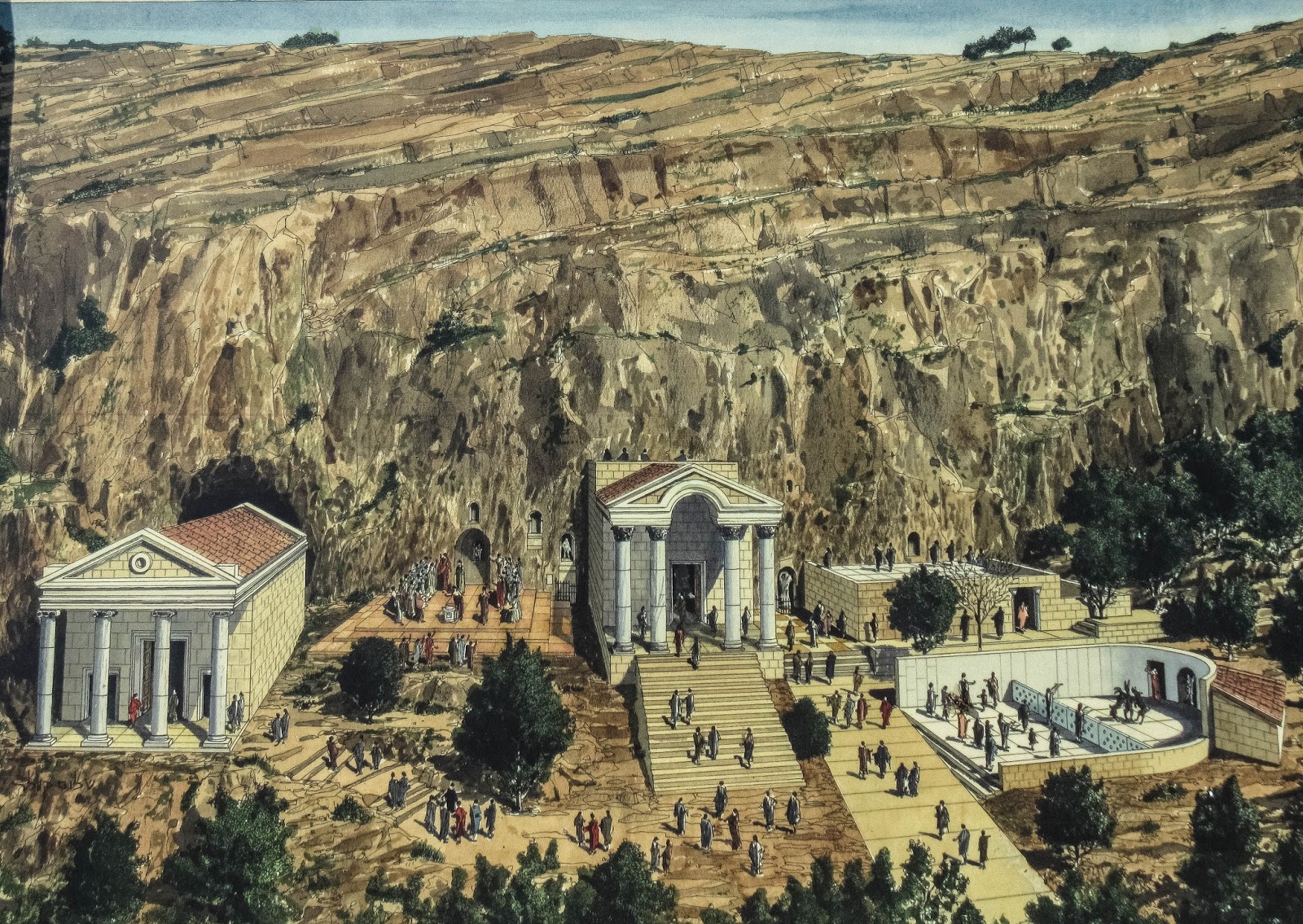 The “Gates of Hell” at Caesarea Philippi
Mt 16:7
“the gates of hell shall not prevail against it.”
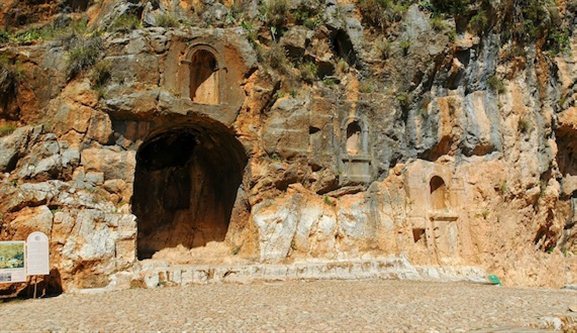 Mt 16:7
Pictures of the People of God
Seeing ourselves through God’s Eyes.
God describes us as:A Hidden Treasure!  Mt 13:44
“The kingdom of heaven is like unto treasure hid in a field; 
the which when a man hath found, he hideth, 
and for joy thereof goeth 
and selleth all that he hath, 
and buyeth that field.”
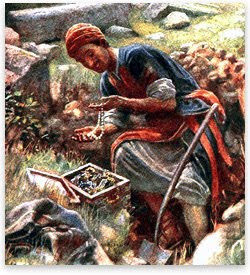 God describes us as Pearls of Great Price!
Mt 13:45,46
Mt 13:45,46  “The kingdom of heaven is like unto a merchant man, seeking goodly pearls:
Who, when he had found one pearl of great price,
(Poly’timos: extraordinary value)
went and sold all that he had, and bought it.”
God describes us as clay in the hands of a Master Potter.     Isaiah 64:8
“Lord, thou art our father; we are the clay, 
and thou our potter; 
We are the work of thy hand.”
Eph. 2:10  “We are his     
         workmanship…”
God describes us as the Bride of Christ! 
(Eph 5:22-33; 2 Cor 11:2; Rev 19, 21)
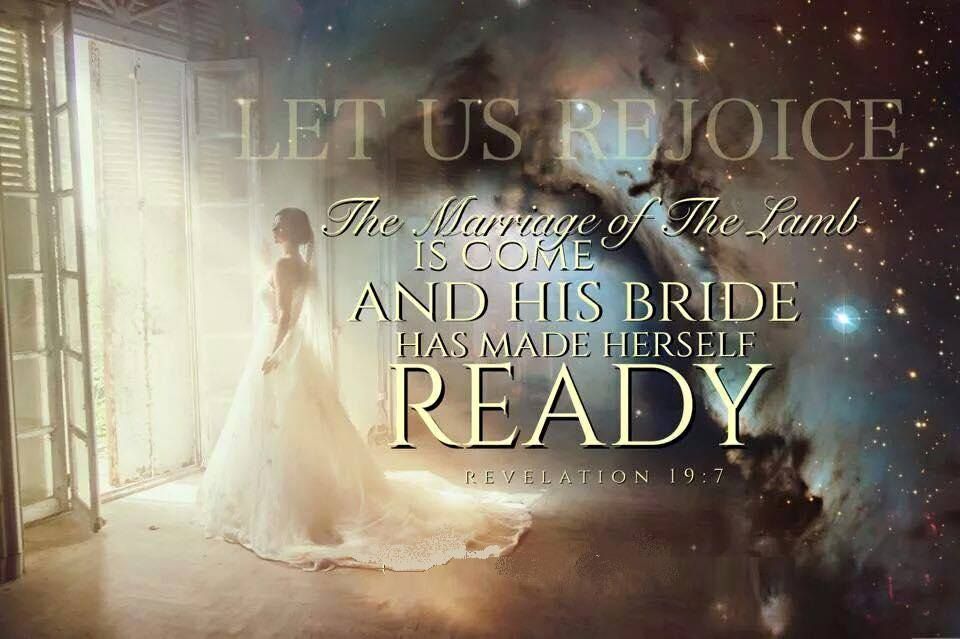 We’re the  “Sheep of His Pasture”  
Ps. 100:3; John 10
We’re part of God’s Family!
2 Cor 6:18 “I will be a Father unto you, 
ye shall be my sons and daughters, 
saith the Lord Almighty.”
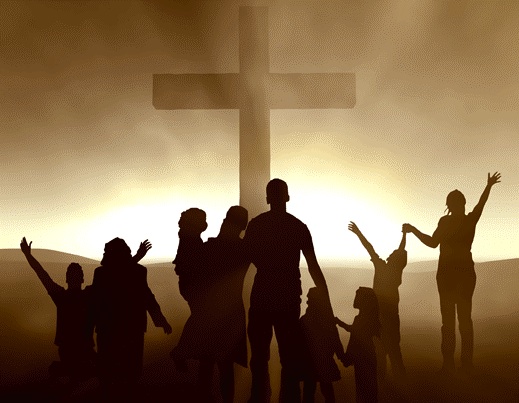 (2 Cor. 6:18; Ro. 8:14-16; Eph. 2:19; Gal 4:4-6)
These pictures reveal the Precious and Personal ways in which God sees us.
The next one focuses on the Practical!
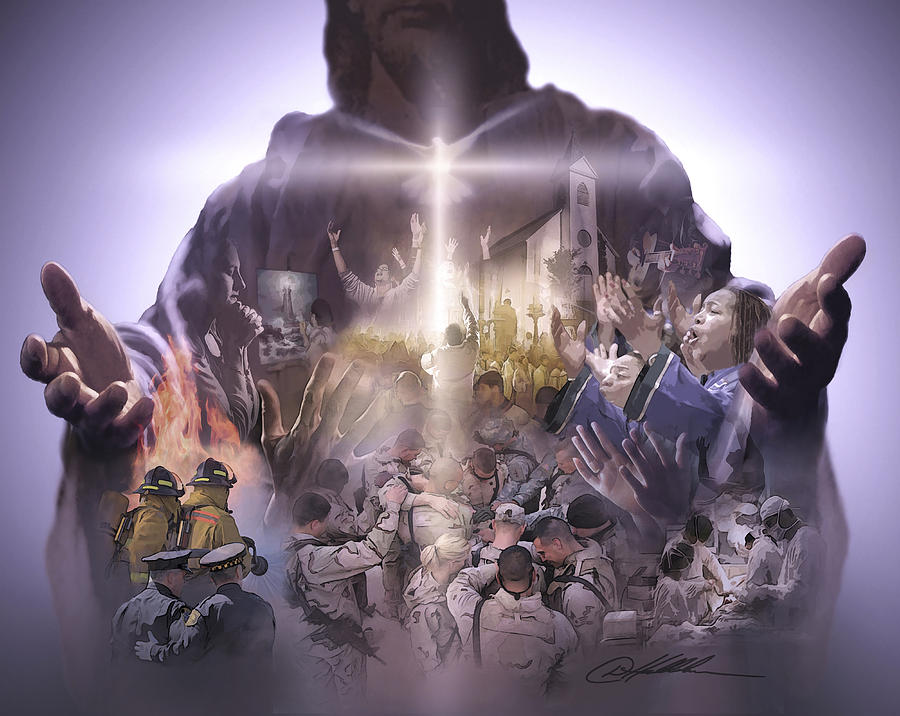 “Ye are the body of Christ,
 and members in particular”
1 Cor 12:27
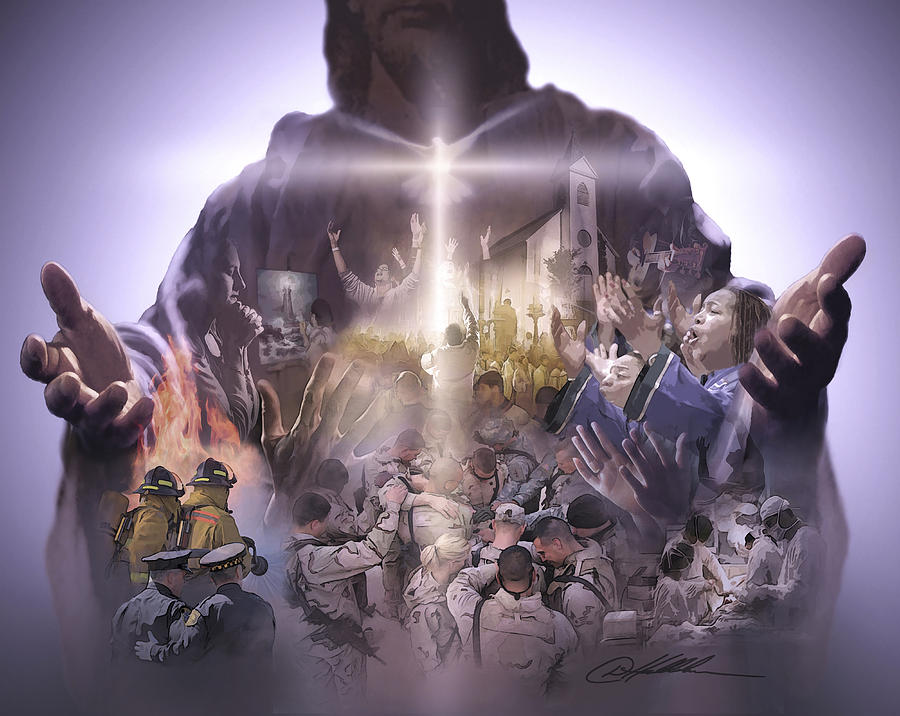 The Distinction of the body.
 1. Churches, like Bodies, are different!           
           (Jerusalem vs. Antioch)
  A. Cultural Differences.
       (Who are we trying to minister to?)
     1) Urban vs. Rural.  
     2) Ethnic Diversity.  
          (Church in Belgium
; Manila)
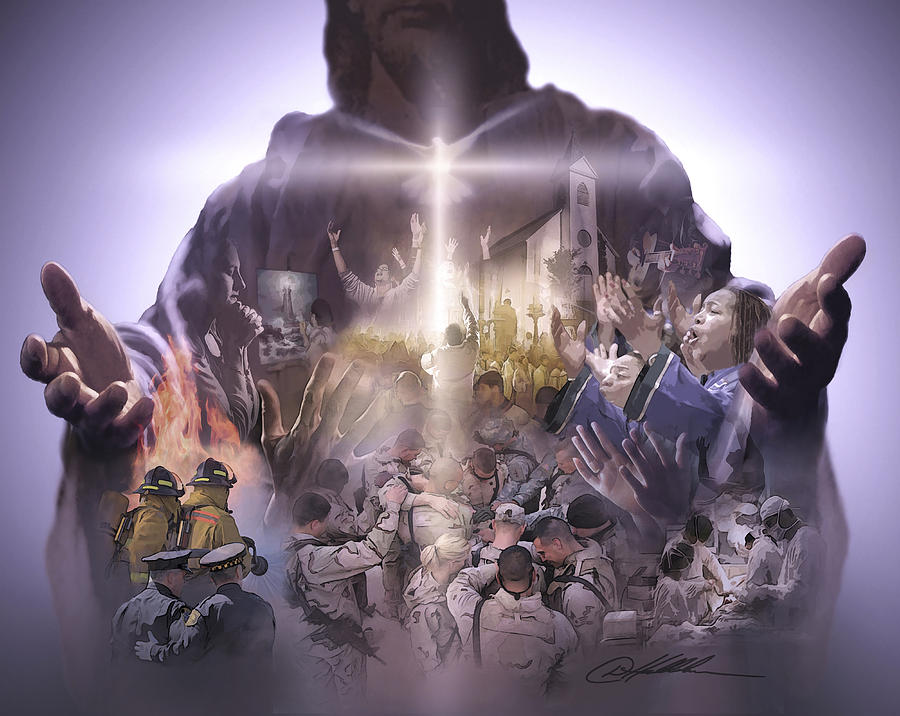 The Distinction of the body.
1. Churches, like Bodies, are different!           
   B. Traditional Differences. 
        How do we “do” church? 
     (What is the church background/ History?)
    1) Music 
    2) Small groups 
    3) Preaching style, etc.
C. Organizational Differences. 
      (How are they governed / guided?) 
   1) Episcopalian (Catholic, Methodist, Lutheran)
        Outside the church by Bishops, etc. 
   2) Presbyterian/Reformed 
       Inside church by Elders 
   3) Congregational (Baptist, Some Bible, AG)
       Inside by church members
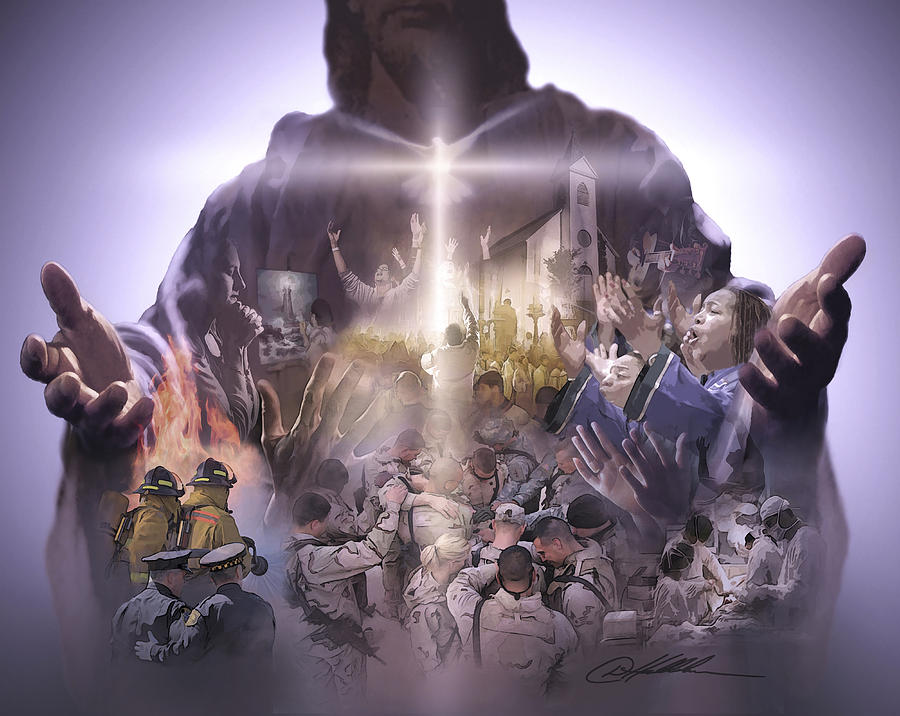 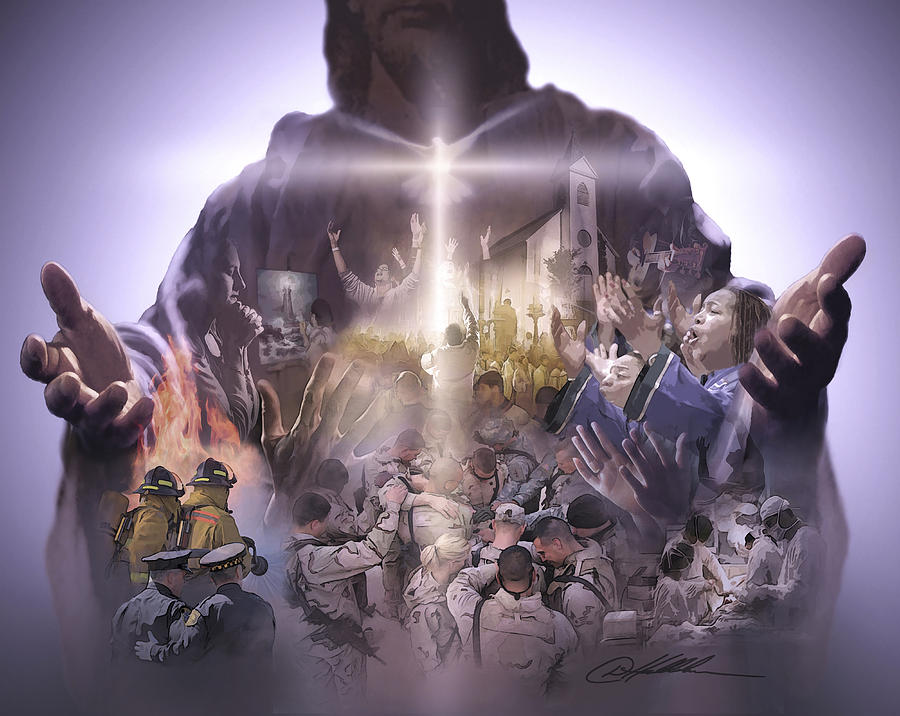 D. Philosophical Differences. 
     (What’s our Primary mission/goal?)
 1) Relational  (Feel good, me focused)
2 Tim. 4:1-4 
“heap to themselves teachers, 
having itching ears”
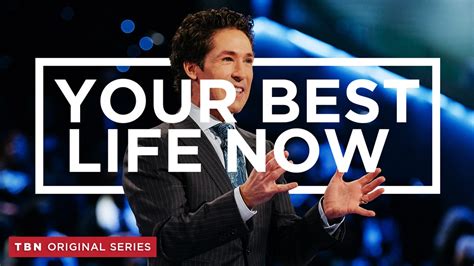 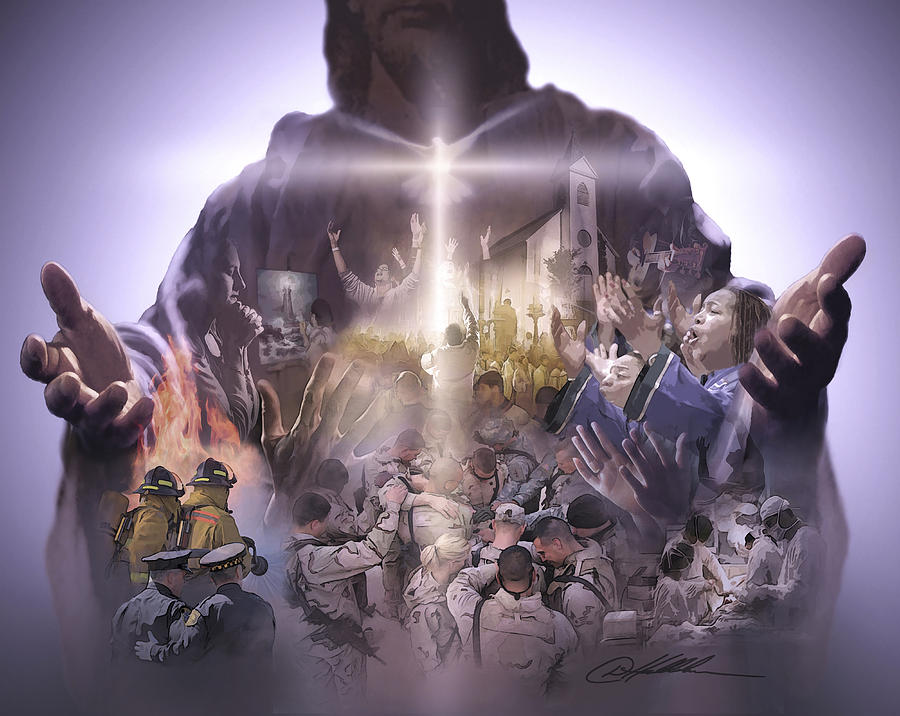 D. Philosophical Differences. 
     (What’s our Primary mission/goal?)
2) Traditional (Rule, tradition focused)
           Amish, Jews {Ro. 10:3; Mt 15:6})
“Thus have ye made the commandment of God of none effect by your tradition.”
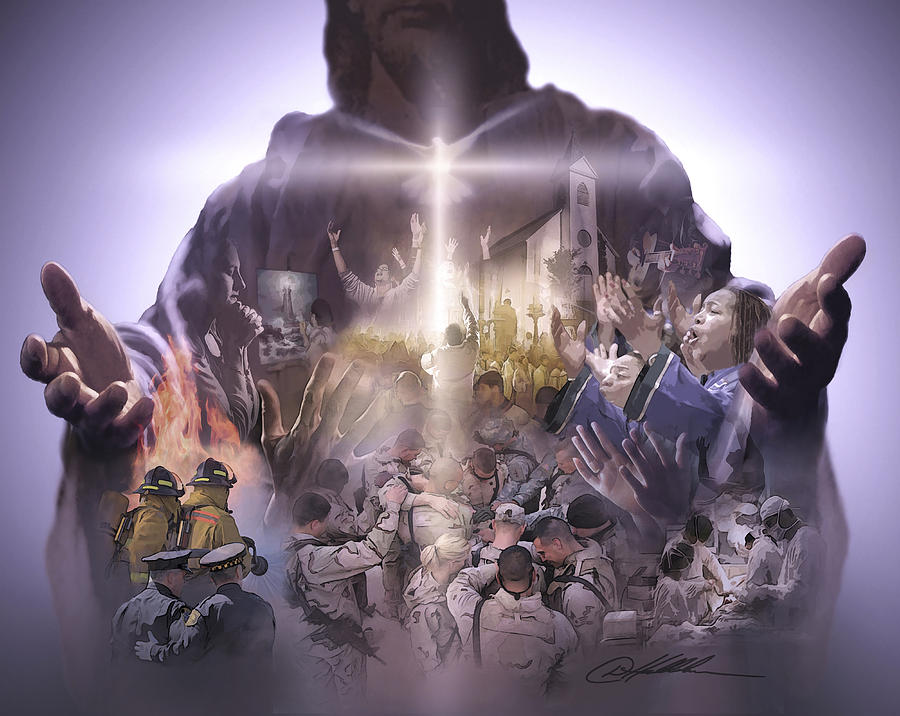 D. Philosophical Differences. 
     (What’s our Primary mission/goal?)
 3) Evangelical (Lost people focused) 
           (Reach the lost @ any cost)
     The church is designed to appeal to the tastes and interests of the spiritually lost.
Focus on evangelism but not discipleship.
Heb 6:1; 2 Pt. 1:5-11; 3:18
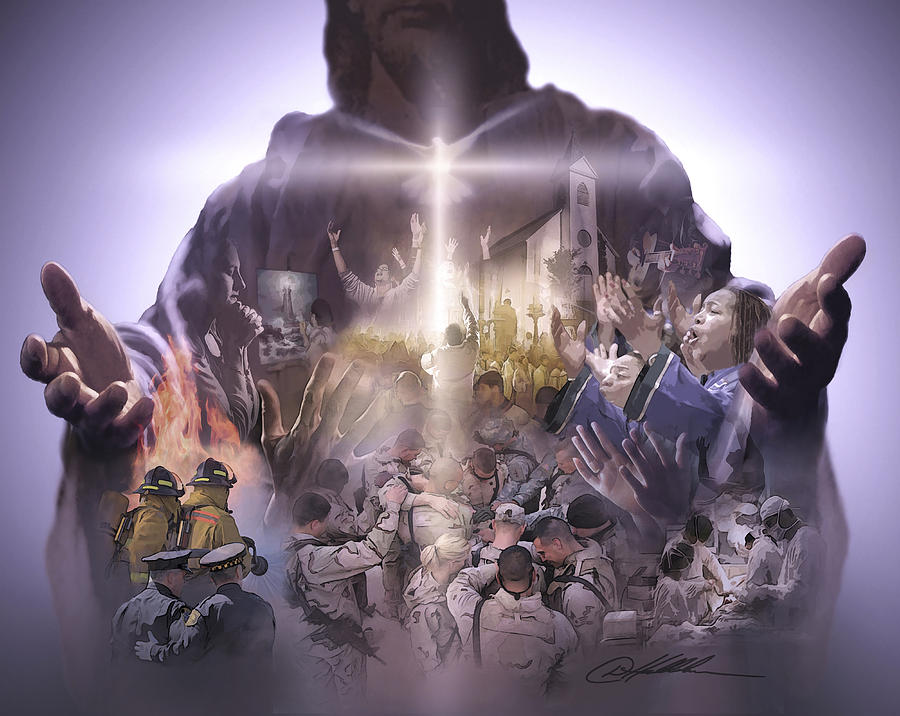 D.    (What’s our Primary mission/goal?)
 While Relationships, Traditions, and Evangelism are all important, 
  The focus of Christ’s church should be:
 4) Biblically (Christ) focused! 1 Tim. 3:14,15)
 “Equip the saints for the … ministry” Eph. 4:12
  The Great Commission {Mt 28:18-20} 
   The Great Commandment {Mt 22:36-40}
2. Individual church “members” are 
      also different by Design!
1 Cor 12:12 “For as the body is one, and hath many members, and all the members of that one body, being many, are one body:
 so also is Christ.” (His Church body)
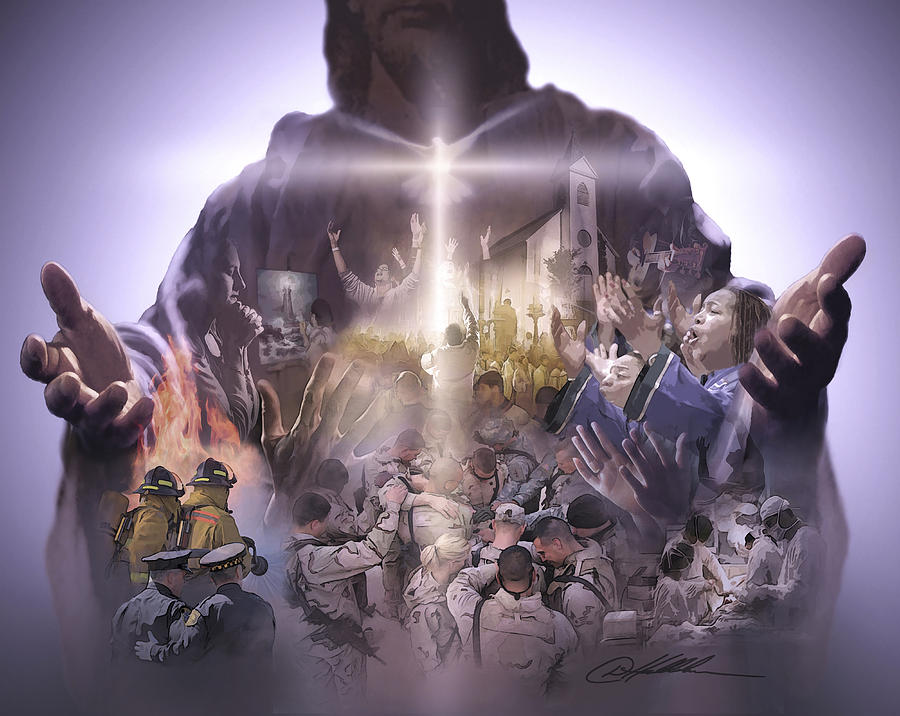 the body is not one member, but many. 
If the foot shall say, Because I am not the hand, I am not of the body; is it … not?”
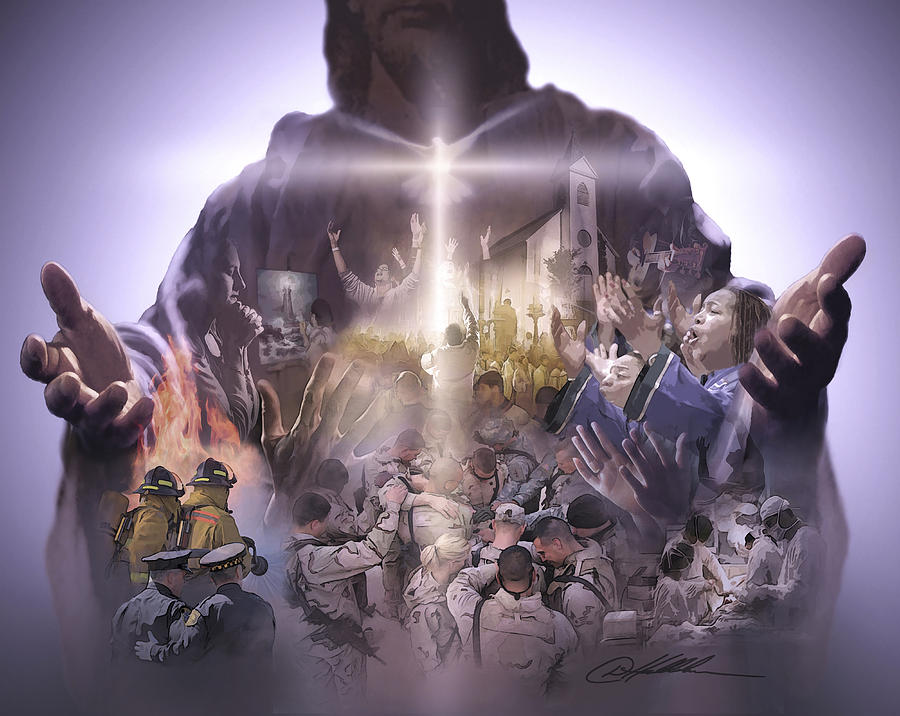 A. Different By Function:  (Calling) Vs. 14-26   
   1)  Form (How) Follows Function (What)!
1 Cor 12:5-7 “there are differences of administrations, but the same Lord. 
There are diversities of operations, 
but it’s the same God which worketh all in all.
But the manifestation of the Spirit is given to every man to profit withal.”
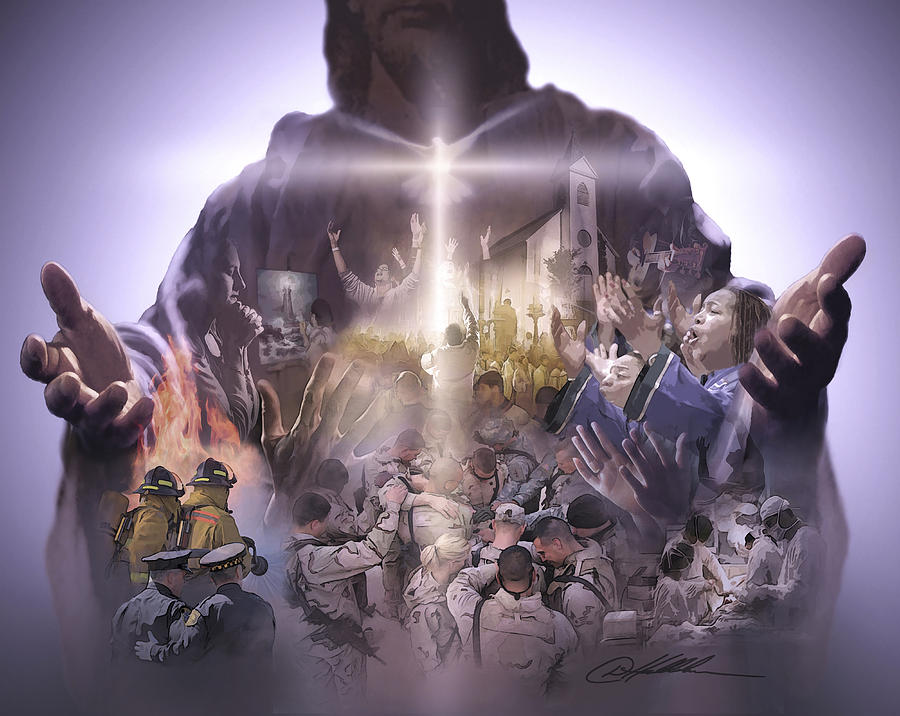 2. We’re different by Design!
  A. By Function:  (Calling) Vs. 14-26   
   1)  Form (How) Follows Function (What)! 
Vs. 29  “Are all apostles? are all prophets? 
are all teachers?“
I can “walk on my hands”, 
but not very naturally or easily. 
An “eye” makes a pretty poor “ear”.
NO!
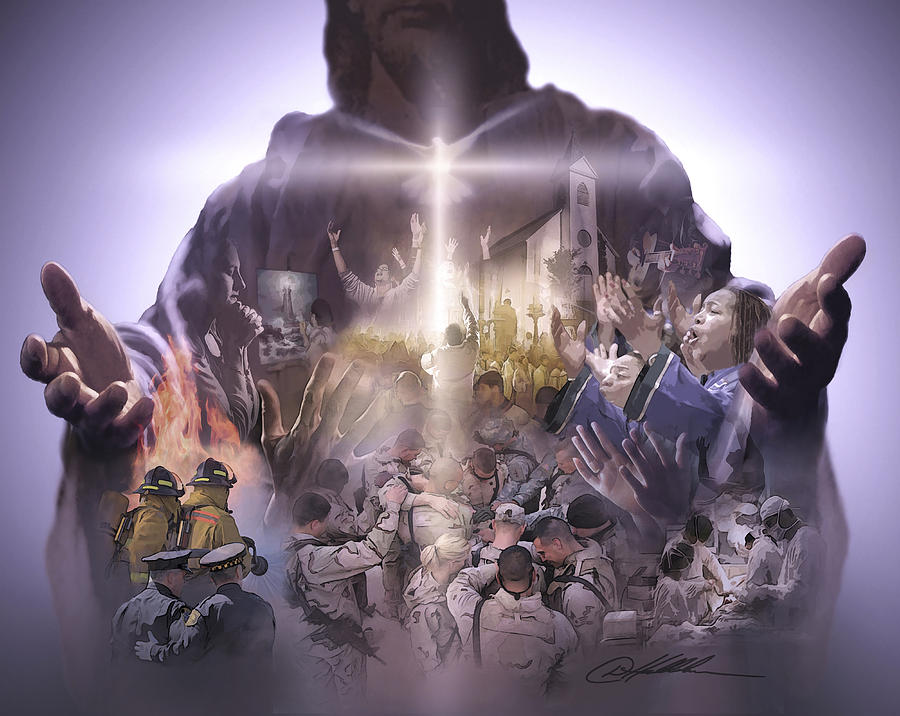 2) Both Peter and Paul were Apostles, 
but they were designed differently
Because they were “assigned” differently!
Gal 2:7-8 “when they saw that the gospel of the uncircumcision was committed unto me, as the gospel of the circumcision was unto Peter;
   (For he that wrought effectually in Peter to the apostleship of the circumcision,
 the same was mighty in me toward the Gentiles:)
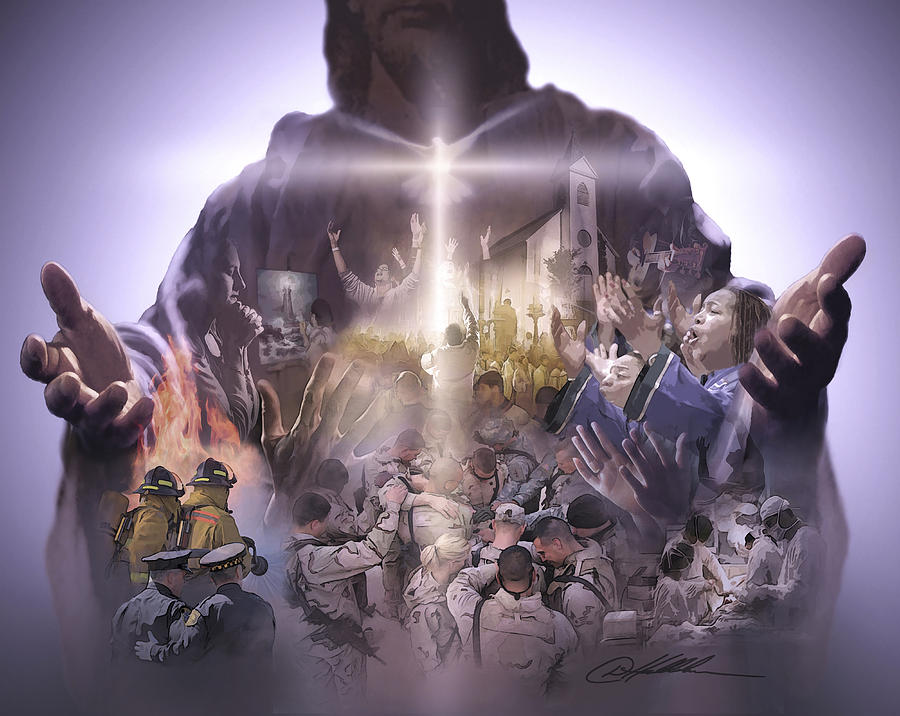 They were designed / assigned differently
Gal 2:9 “And when James, Cephas, and John, who seemed to be pillars, perceived the grace that was given unto me, 
they gave to me and Barnabas the right hands of fellowship; 
that we should go unto the heathen, 
and they unto the circumcision.”
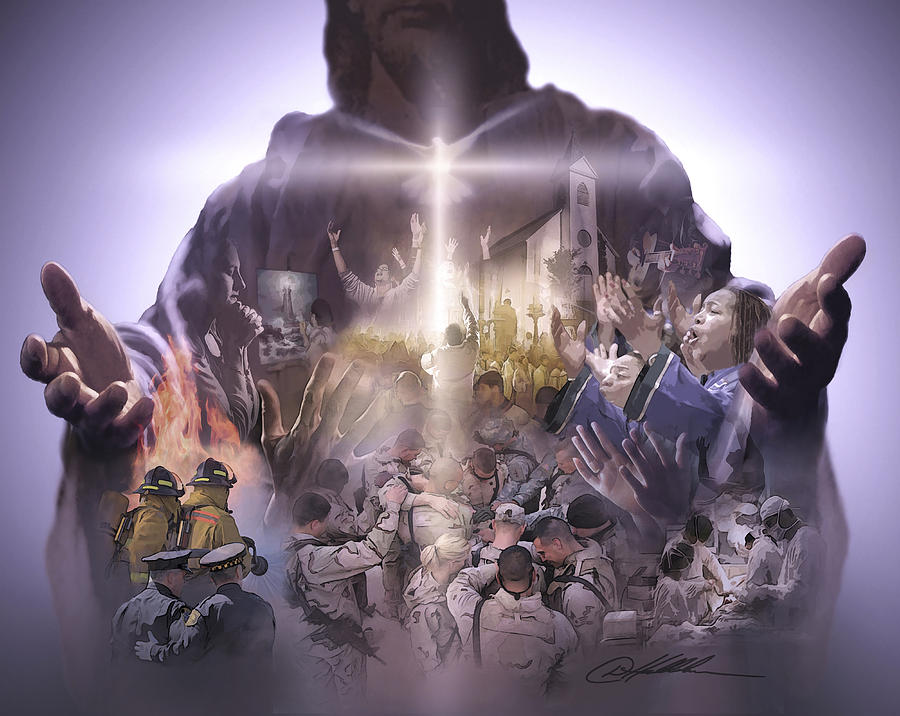 2. We’re different by Design!      
B.  By our unique Form (or SHAPE)  Vs. 27-31; Ro. 12:4-6 “as we have many members in one body, and all members have not the same office:  
So we, being many, are one body in Christ,
and every one members one of another.”
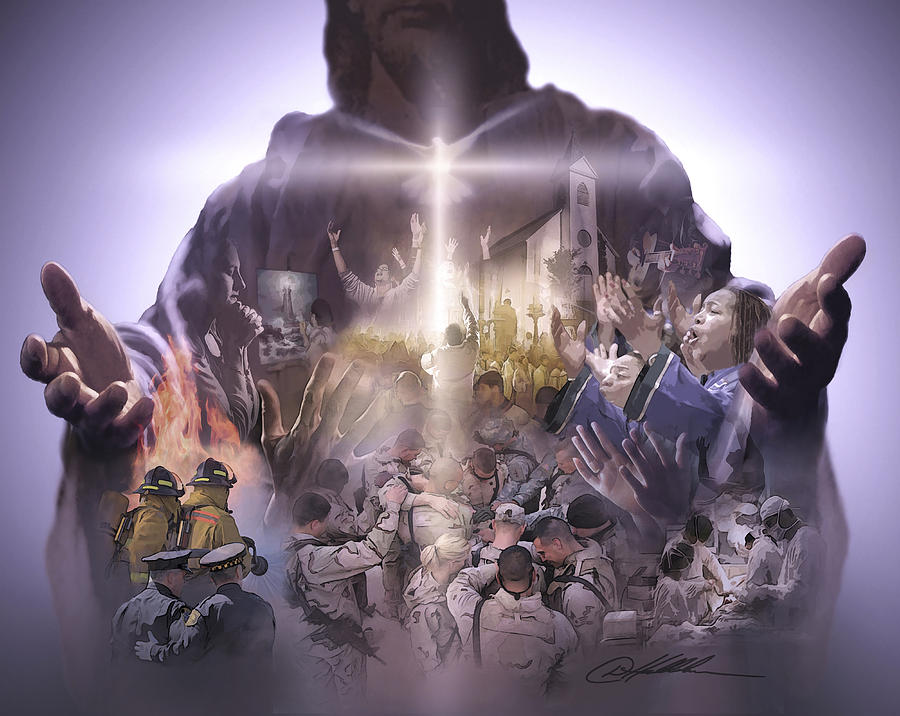 By our unique SHAPE   Vs. 27-31; 
1) S: Spiritual Gift  Ro. 12:6
 “Having then gifts differing according to the grace that is given to us…“
Eph 4:7 “For unto every one of us is given grace according to the measure
 of the gift of Christ.”
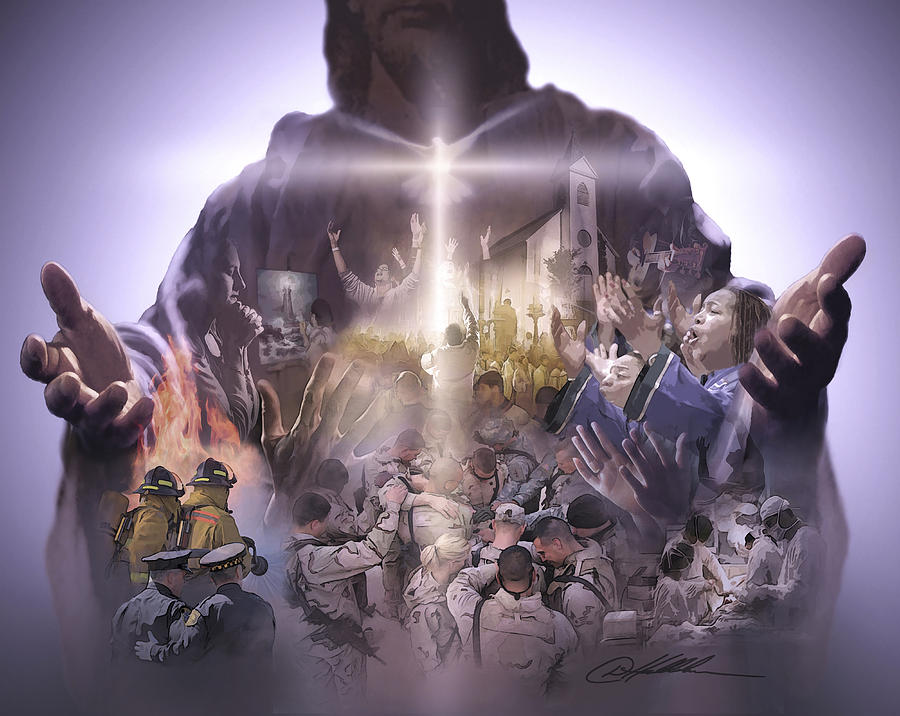 By our unique SHAPE   Vs. 27-31; 
Spiritual Gift   1Peter 4:10 
“ As every man hath received the gift, 
even so minister the same one to another,
 as good stewards 
of the manifold grace of God.”
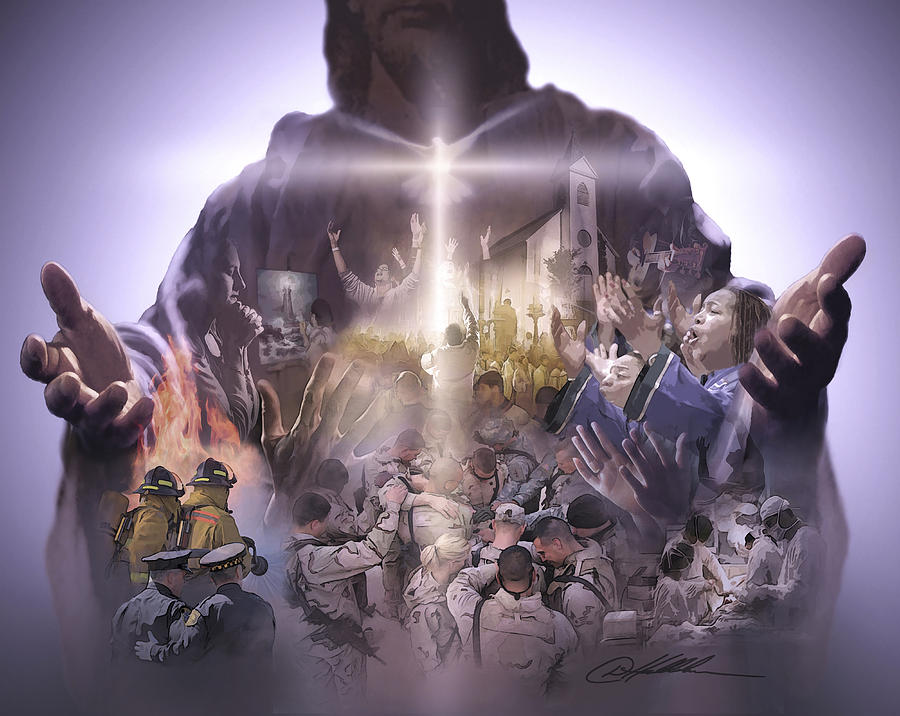 By our unique SHAPE   Vs. 27-31; 
2) H: Heart (Passion)    Ex. 35:35
Bezallel: God “hath put in his heart that he may teach…”
Col 4:12-13 “Epaphras…labouring fervently for you in prayers, that ye may stand perfect and complete in all the will of God. 
 For I bear him record, that he hath a great zeal for you, and them that are in Laodicea…”
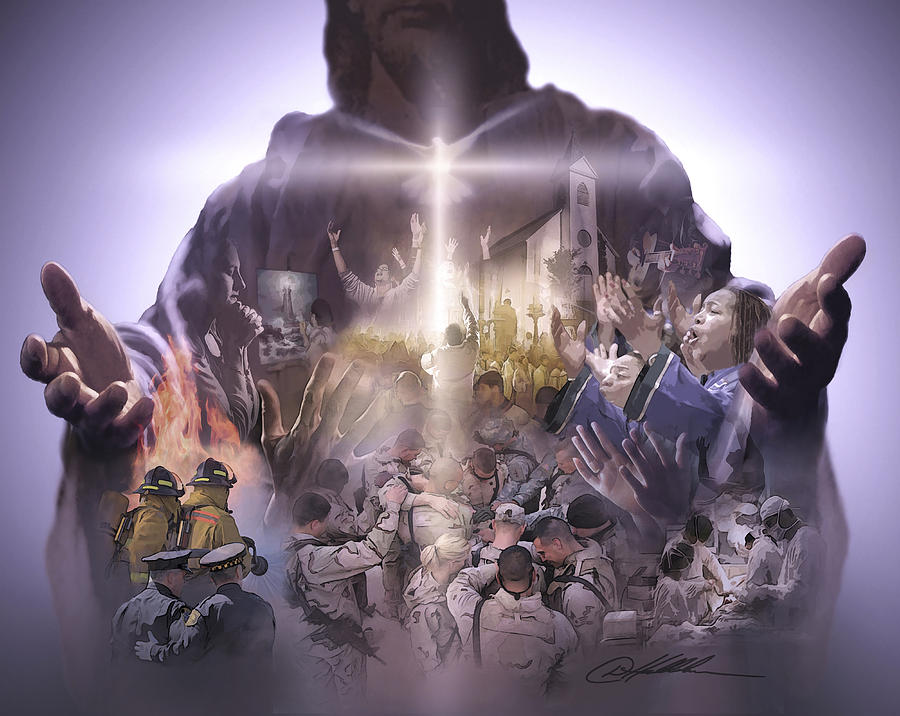 C. By SHAPE:
  3) A: Ability  Ex 18:21 “thou shalt provide …able men, such as fear God, men of truth, hating covetousness; 
and place such over them, to be rulers…”
Mt 25:15 “to one he gave five…two…one; to every man according to his several ability”
  Idios: Distinct    dynamis:  power, force
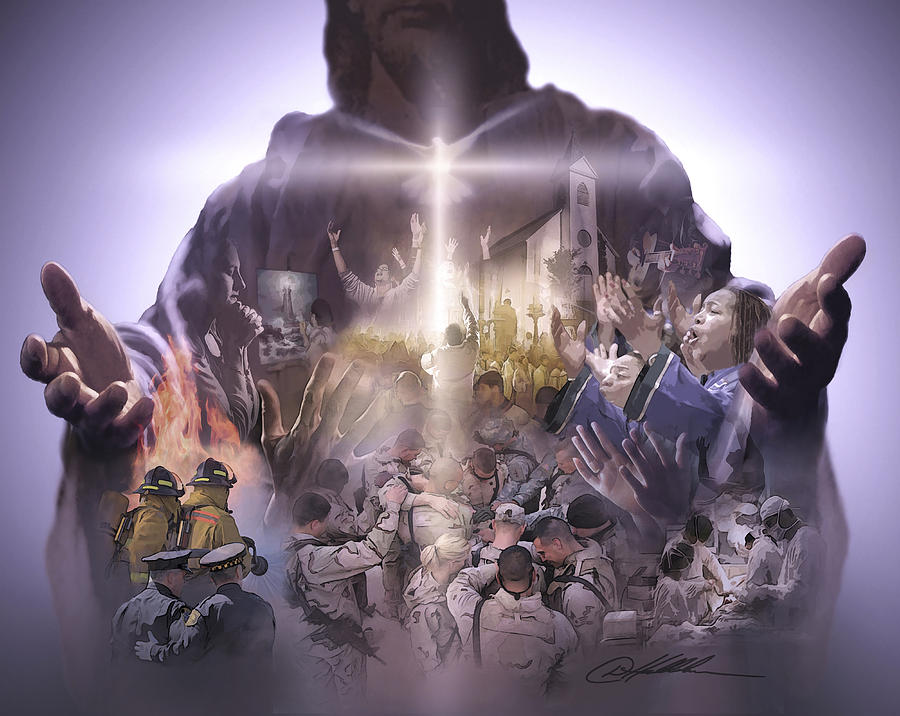 C. By SHAPE:
  4) P: Personality/Temperament  1 Cor 4:7 “For who maketh thee to differ from another? and what hast thou that thou didst not receive? 
Now if thou didst receive it, why dost thou glory, as if thou hadst not received it?”
C. By SHAPE:
  5) E: Experience   Ro 5:3-5
“we glory in tribulations also: knowing that tribulation worketh patience; 4  And patience, 
   experience; 
and experience, hope: 
5  And hope maketh not ashamed; because the love of God is shed abroad in our hearts by the Holy Ghost which is given unto us.”
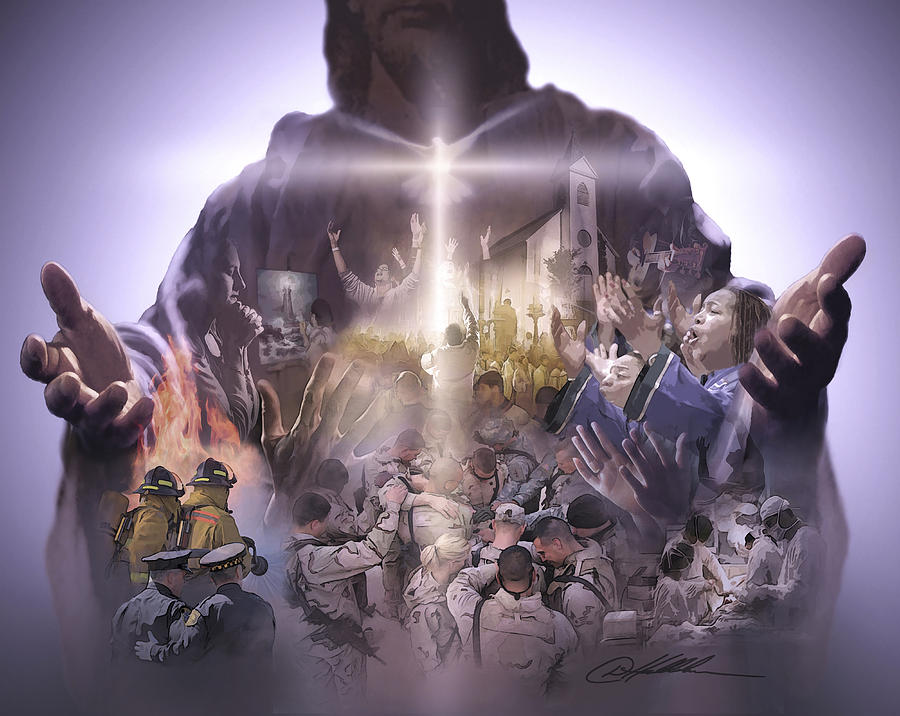 (dokime’: test, proof, trustiness)
C. By SHAPE:
  5) E: Experience   Ro 5:3-5
“we glory in tribulations also: knowing that tribulation worketh patience; 4  And patience, 
   experience; 
and experience, hope: 
5  And hope maketh not ashamed; because the love of God is shed abroad in our hearts by the Holy Ghost which is given unto us.”
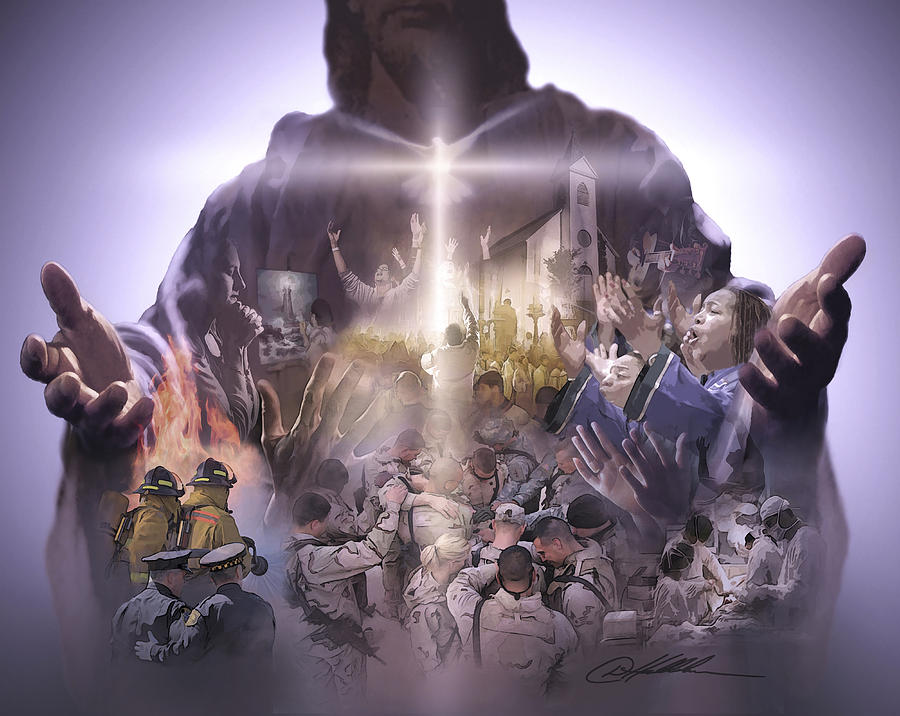 (dokime’: test, proof, trustiness)
5) E: Experience  2 Cor 1:3-4 
3  “Blessed be God, …the Father of mercies, and the God of all comfort; 
Who comforts us in all our tribulation,
 that we may be able to comfort them which are in any trouble, 
by the comfort wherewith we ourselves are comforted of God.”
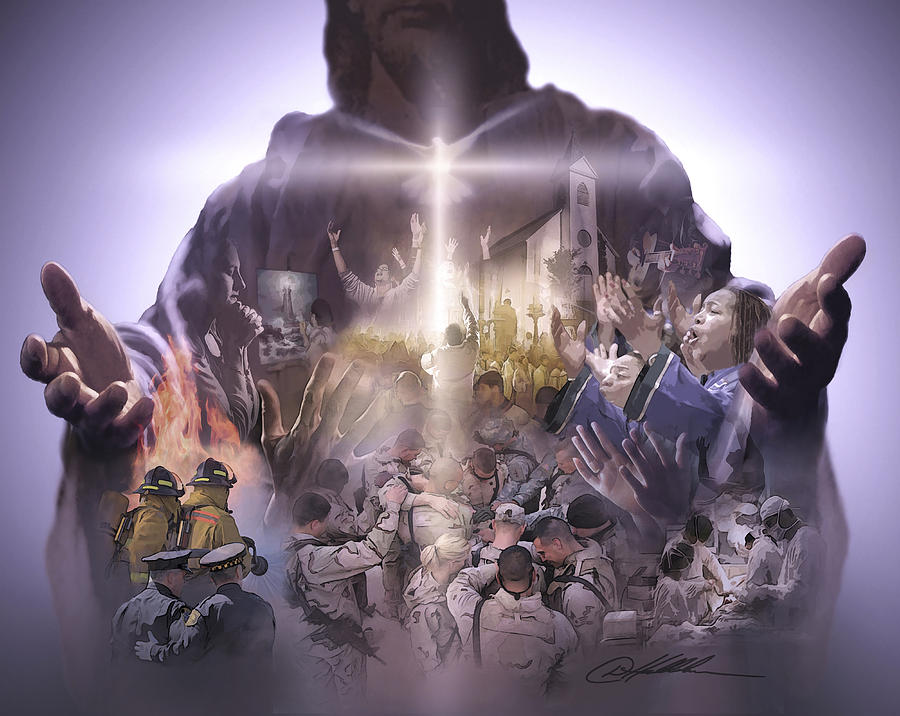 Mt 16:18  “I will build my church” 
Ekklesia:  a called out assembly 
belonging to the Lord
1 Cor. 12:18 ”God set the members every one of them in the body, as it pleased him.
25  That there should be no schism in the body,
 but that the members should have the same care one for another.”
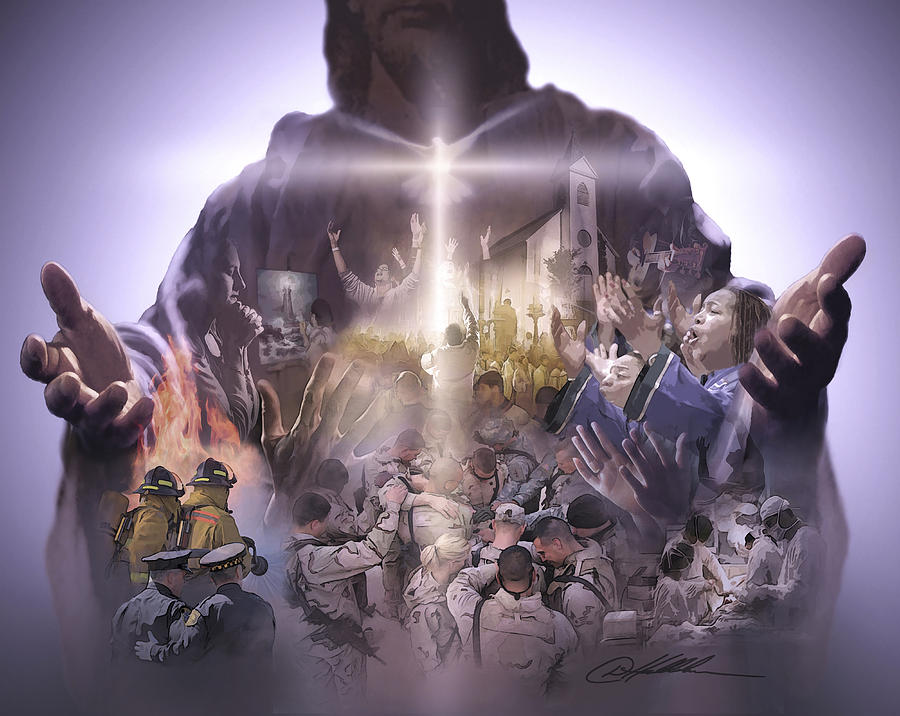 1 Cor. 12:27 “Now ye are the body of Christ,
 and members (melos: limb or part)
in particular!” (ek meros: to share a part)

Are you an active part of Christ’s body?
What part are you “shaped” to share
 in God’s “Church” body?
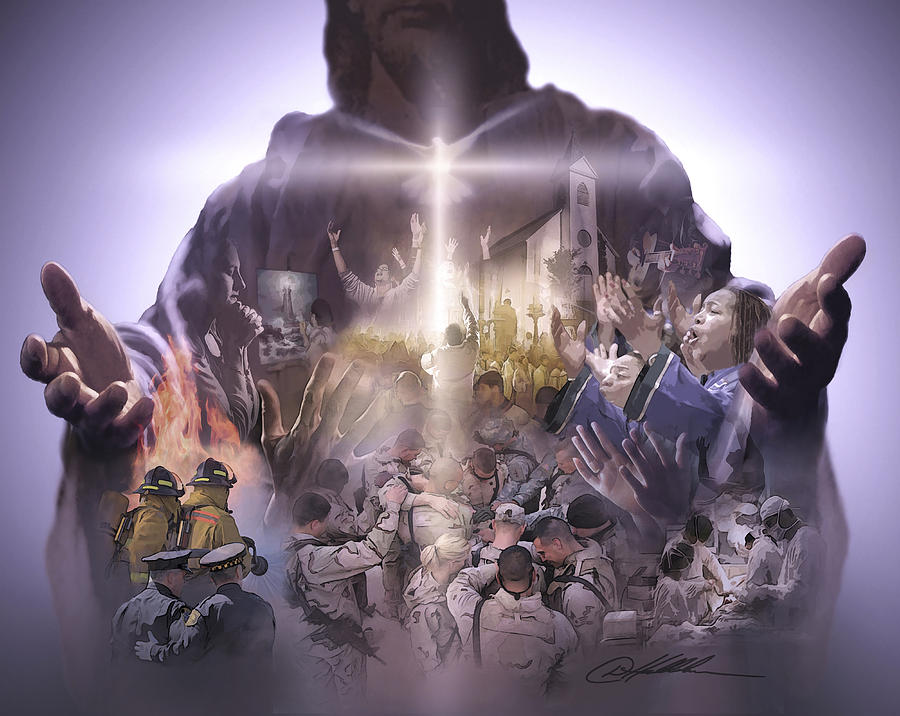 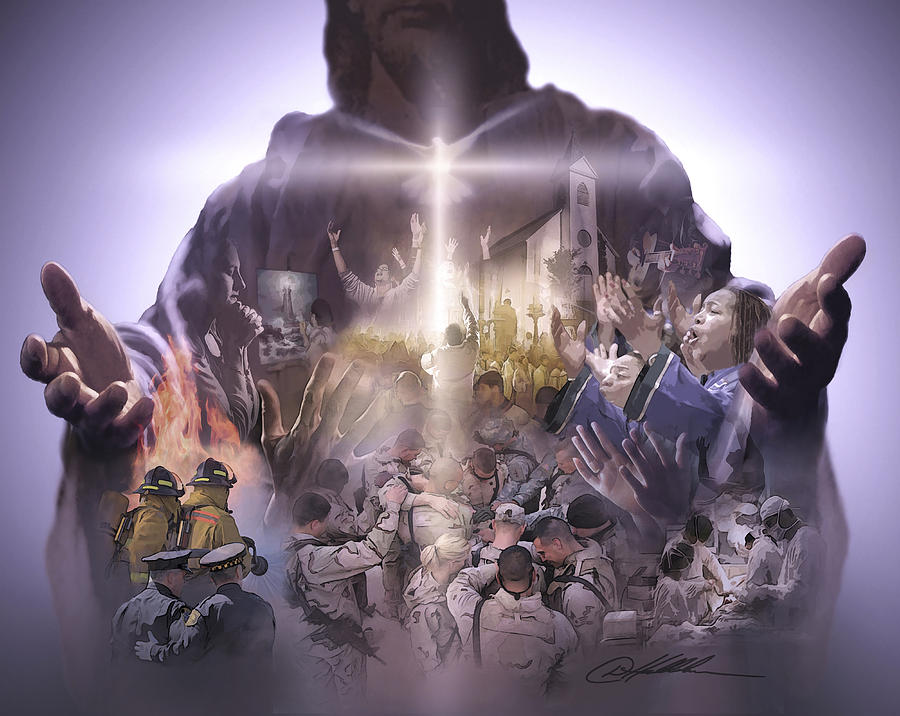 “Christ has no hands but our hands 
to do His work today
He has no feet but our feet 
to lead men in the way
He has no tongue but our tongue 
to tell men how He died
He has no help but our help 
to bring them to His side.
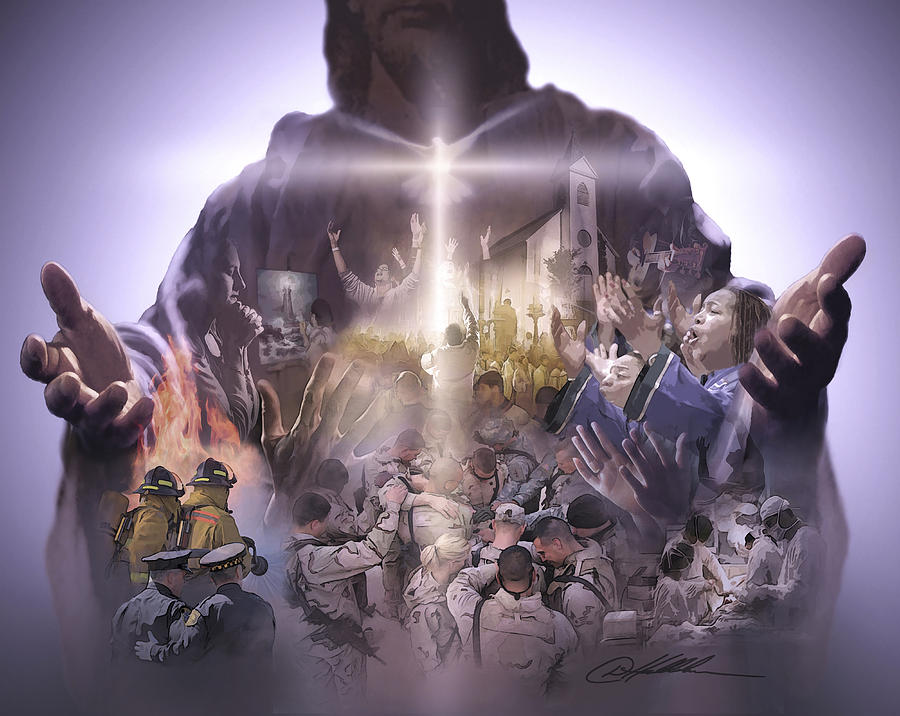 We’re the only Bible 
this careless world will read,
We are the sinner’s gospel; 
we are the scoffer’s creed;
We are the Lord’s last message, given in word and deed;
What if the type is crooked? 
What if the print is blurred?
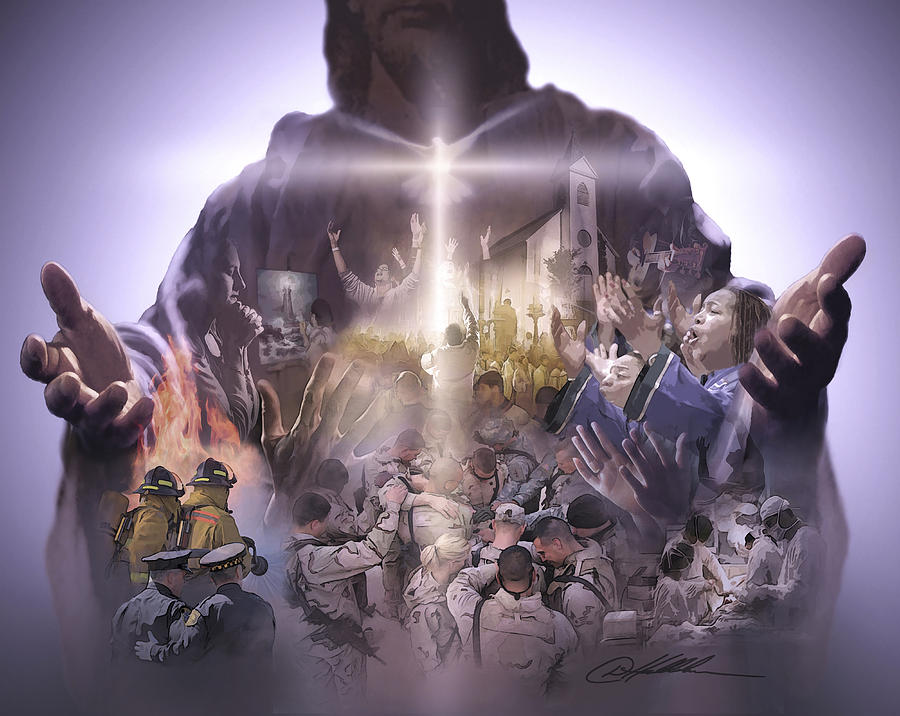 What if our hands are busy 
with other work than His?
What if our feet are walking 
where sin’s allurement is?
What if our tongue is speaking
 of things His lips would spurn?
How can we hope to help Him 
or welcome His return?”
Annie Johnston Flint